Thermal current distribution 
near the surface 
in topological states of matter
서울시립대학교
조상우
Introduction
Topological materials: 
materials whose properties are invariant under topological transformation
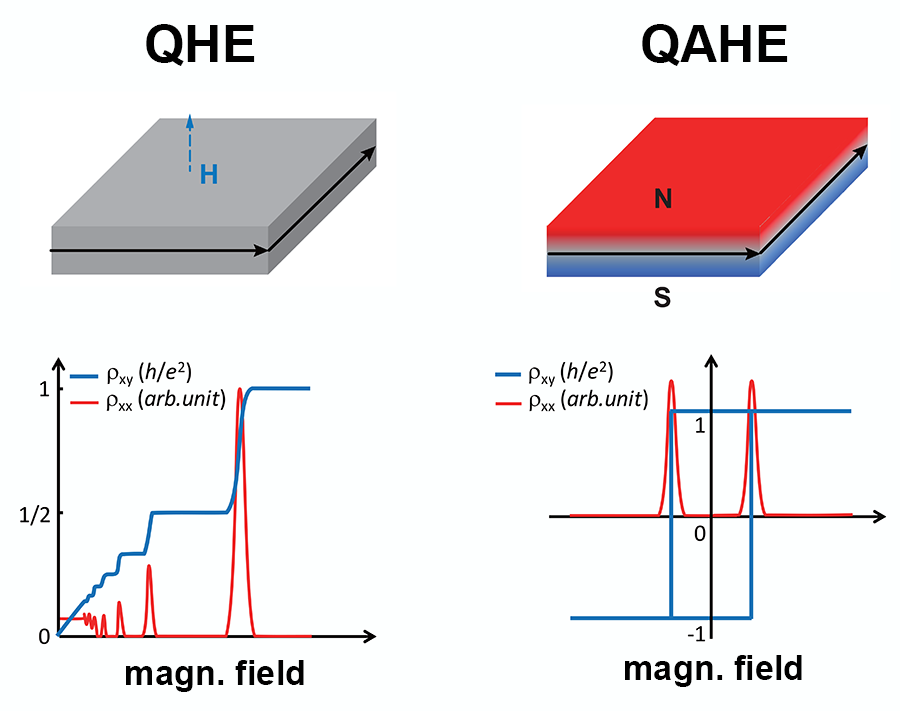 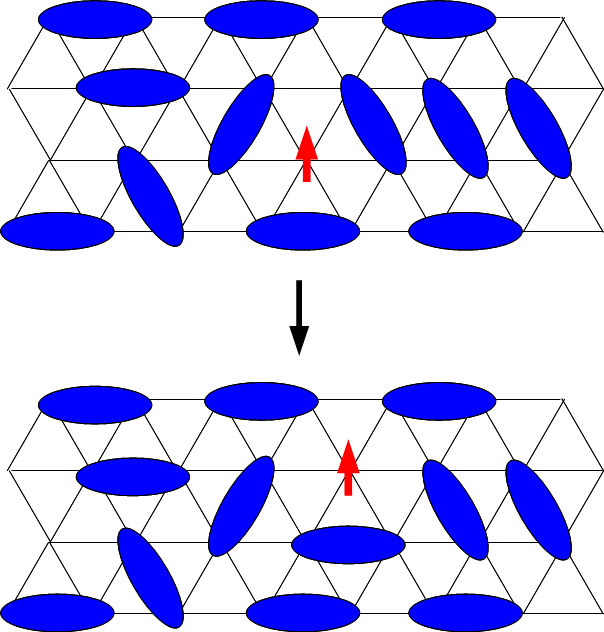 그림출처: Bestwick, Andrew J. et al. “A Viewpoint on : Precise Quantization of the Anomalous Hall Effect near Zero Magnetic Field.” (2015).
그림출처: Quantum spin liquid - Wikipedia
Introduction
Application of Topological materials
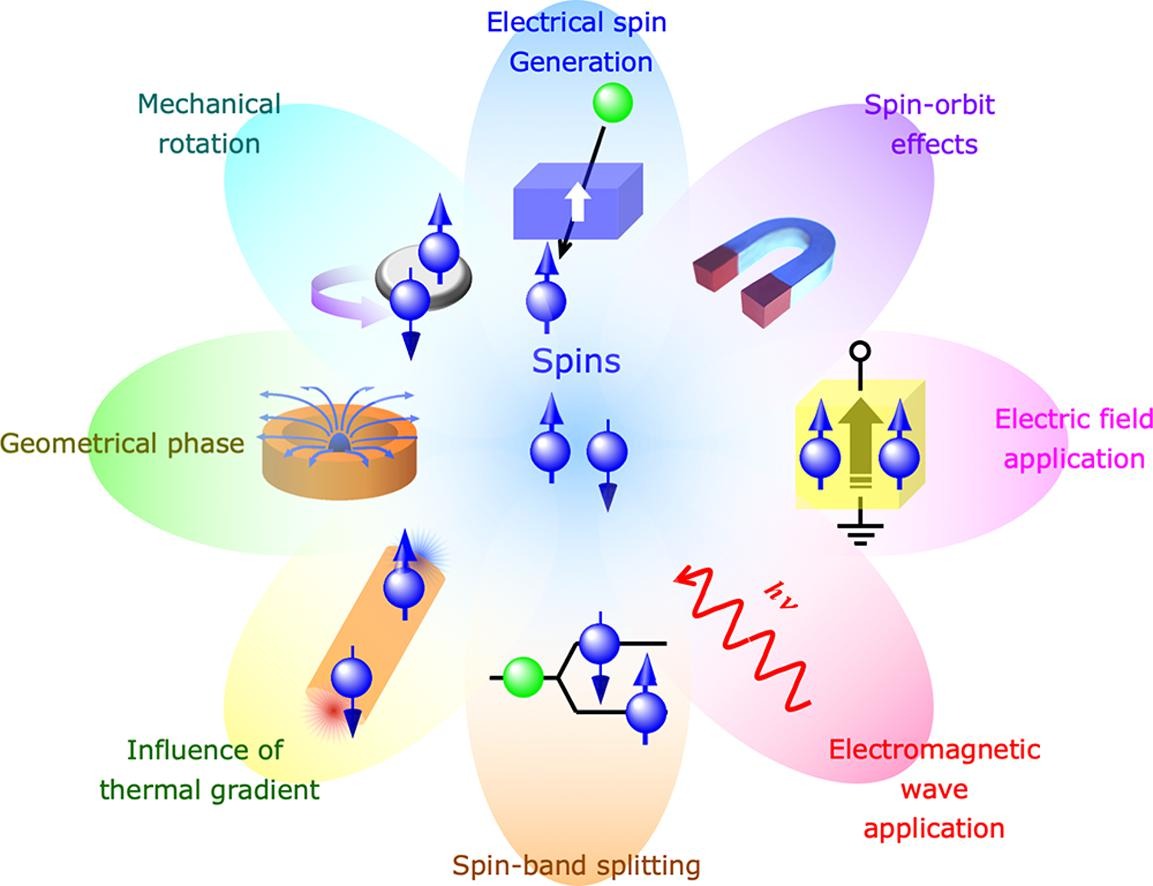 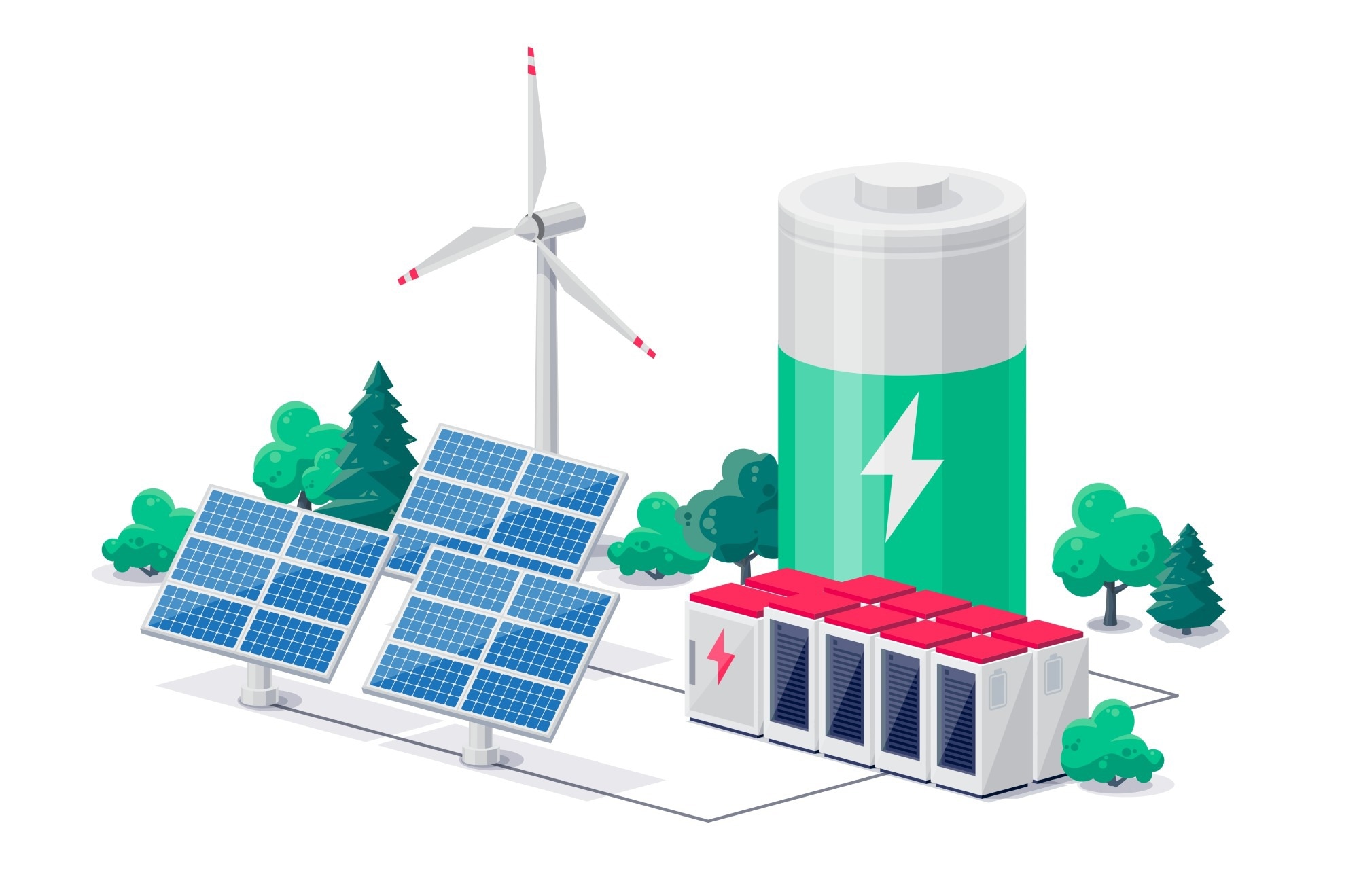 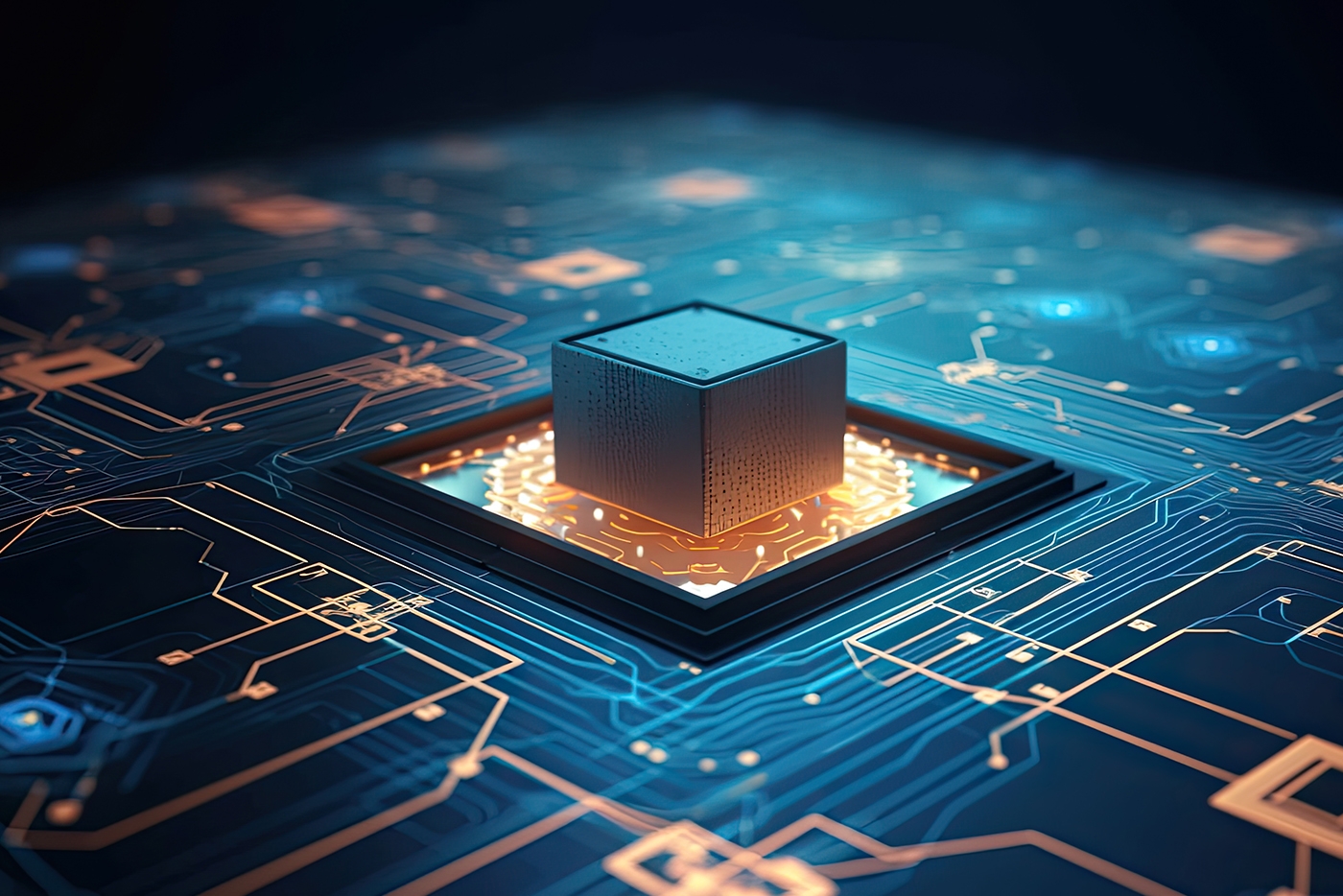 Energy Conversion
& Storage
Quantum computing
Spintronics
그림출처: Quantum Computing: What Every CEO Needs to Know | Bernard Marr
 A. Hirohata, K. Yamada, Y. Nakatani, I. Prejbeanu, B. Di ́eny, P. Pirro, and B. Hillebrands. Review on spintronics: Principles and device applications. Journal of Magnetism and Magnetic Materials, 509:166711, 2020.38
The Most Recent Developments In Energy Storage Technology (azom.com)
Quantum anomalous Hall effect
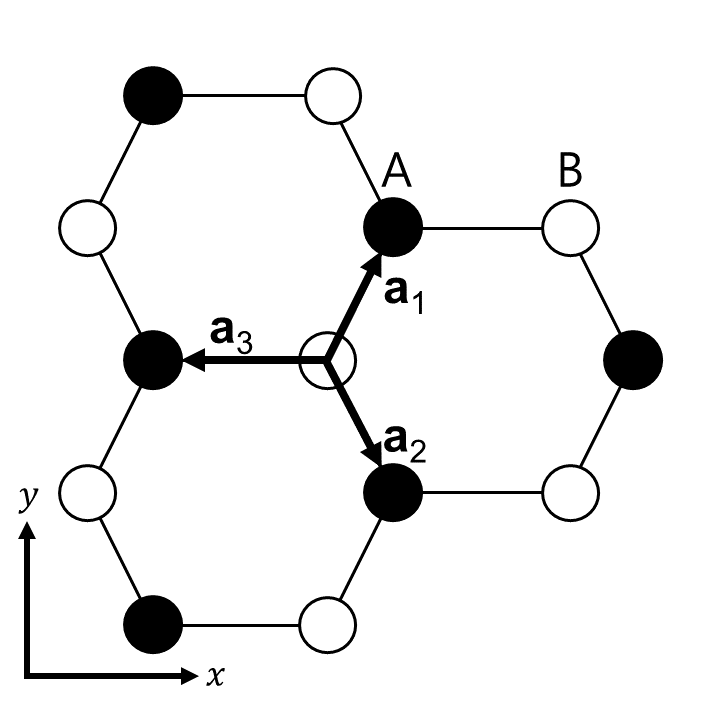 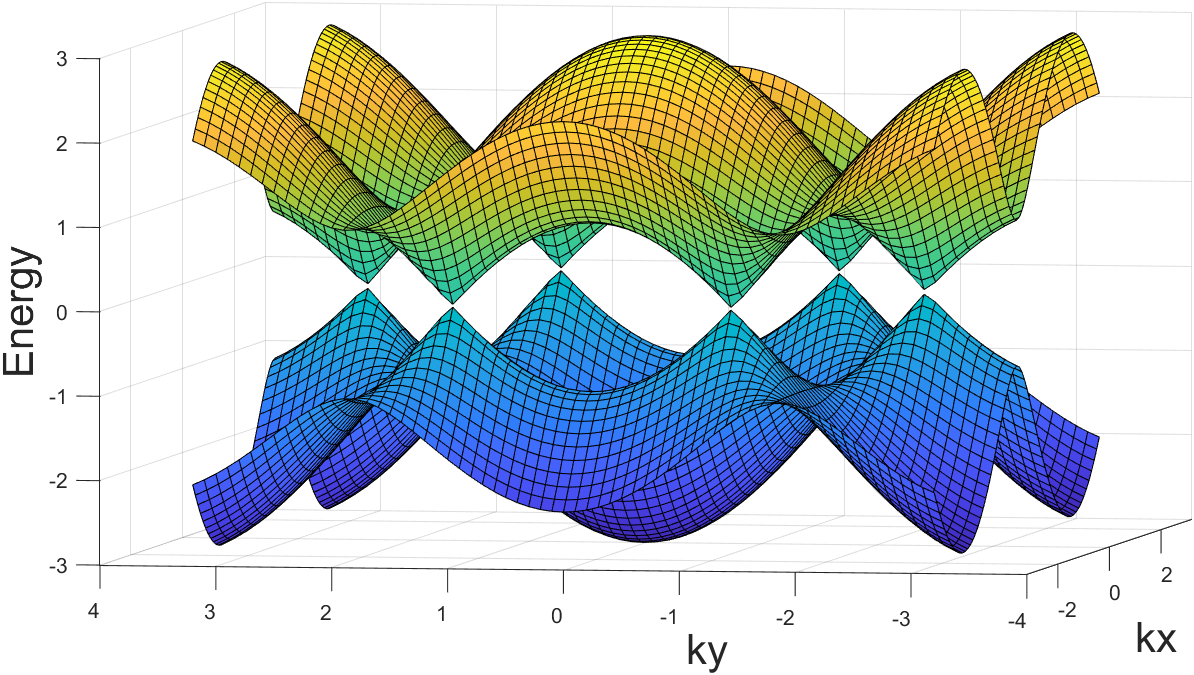 Quantum anomalous Hall effect
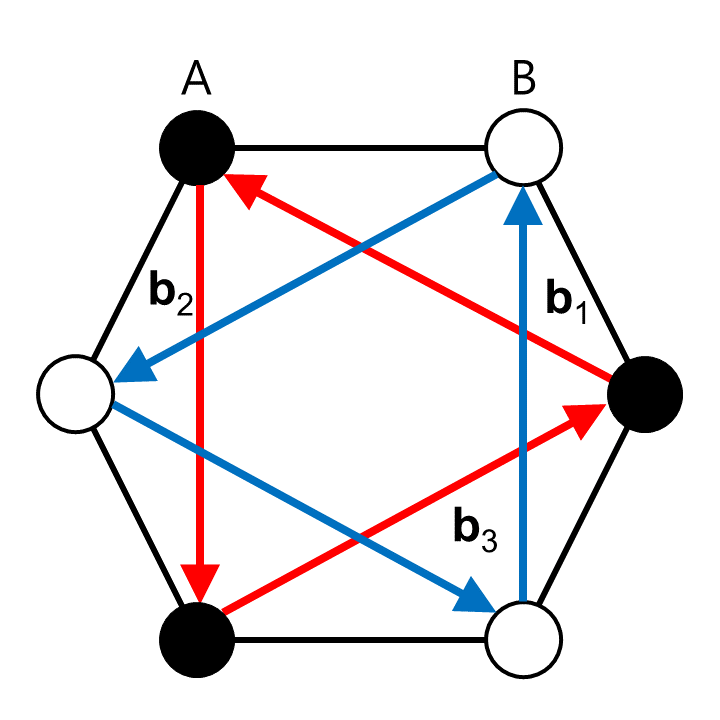 Quantum anomalous Hall effect
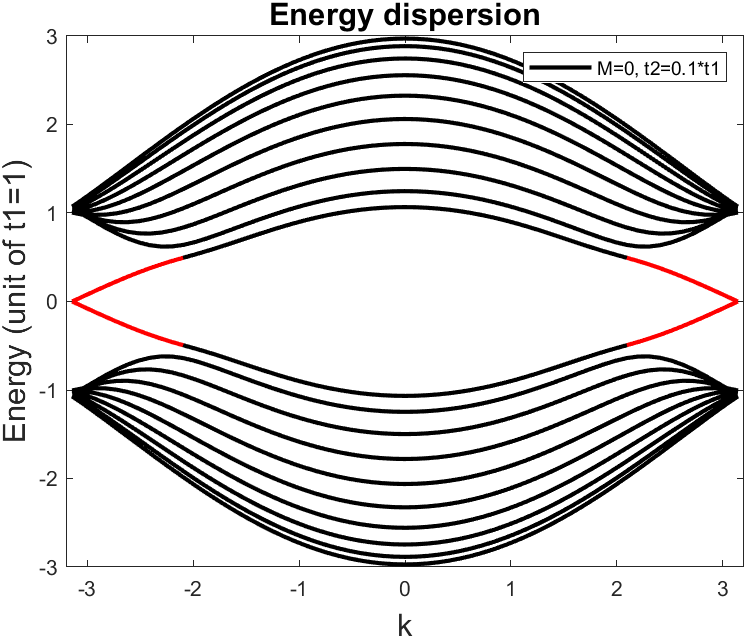 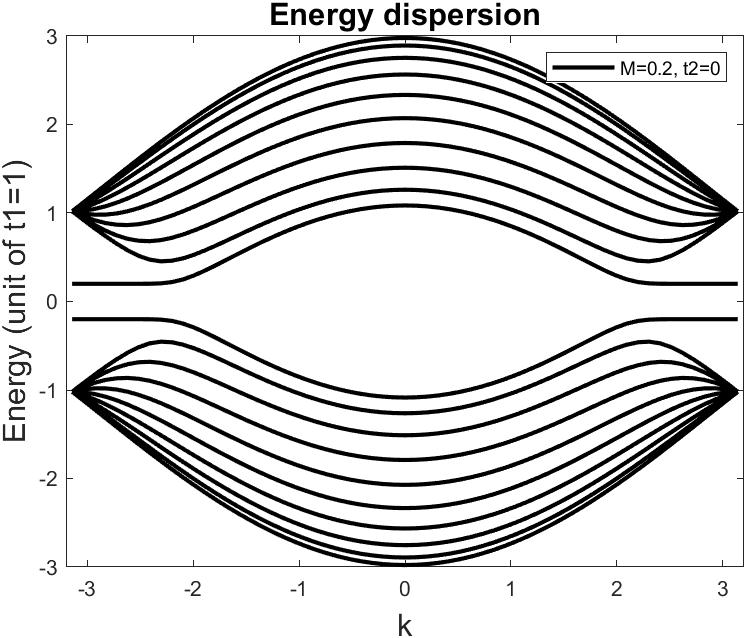 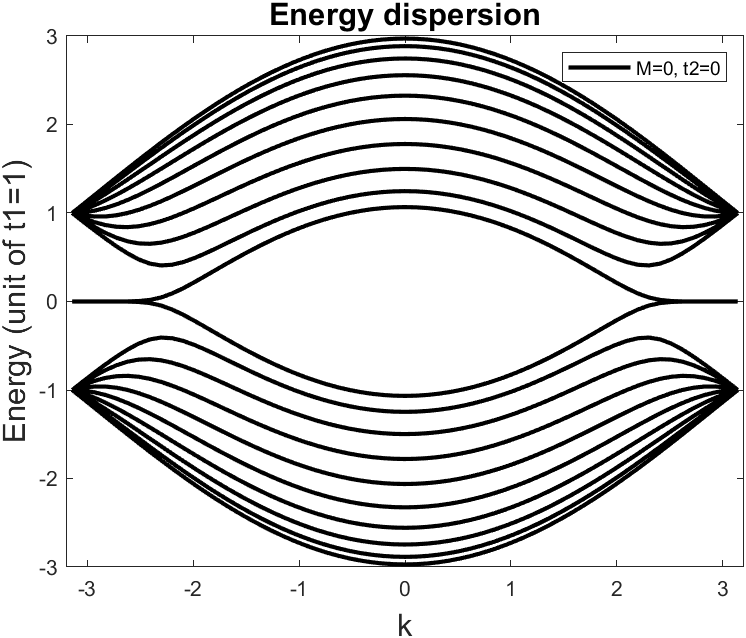 Energy dispersion of graphene
(M, t2 = 0)
When t2 = 0.1*t1, M = 0
When M = 0.2*t1, t2 = 0
Kitaev quantum spin liquid
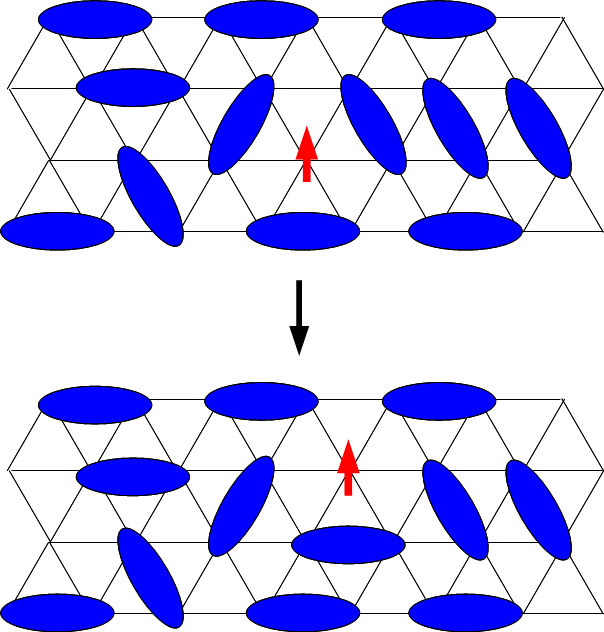 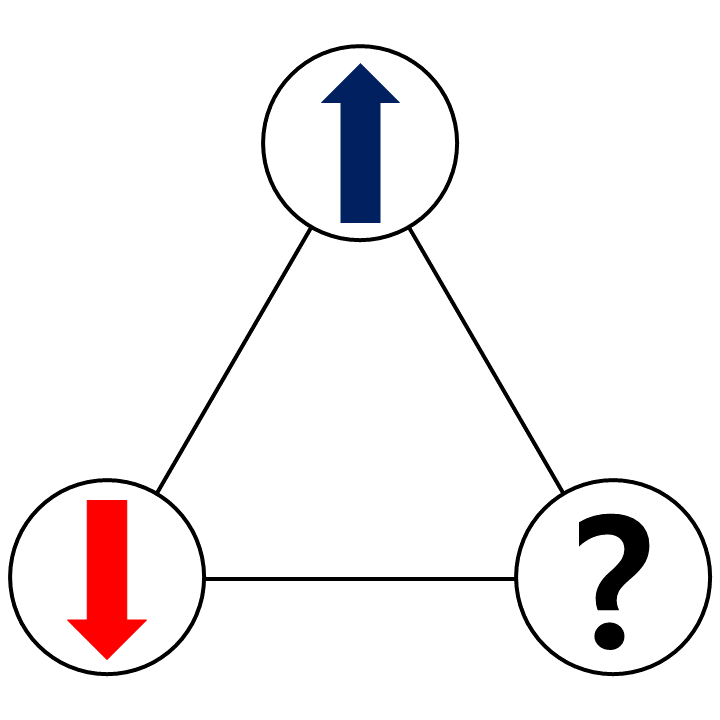 Spin Liquid state
Long-range entanglement
Fractional quasiparticle
Frustrated
Kitaev quantum spin liquid
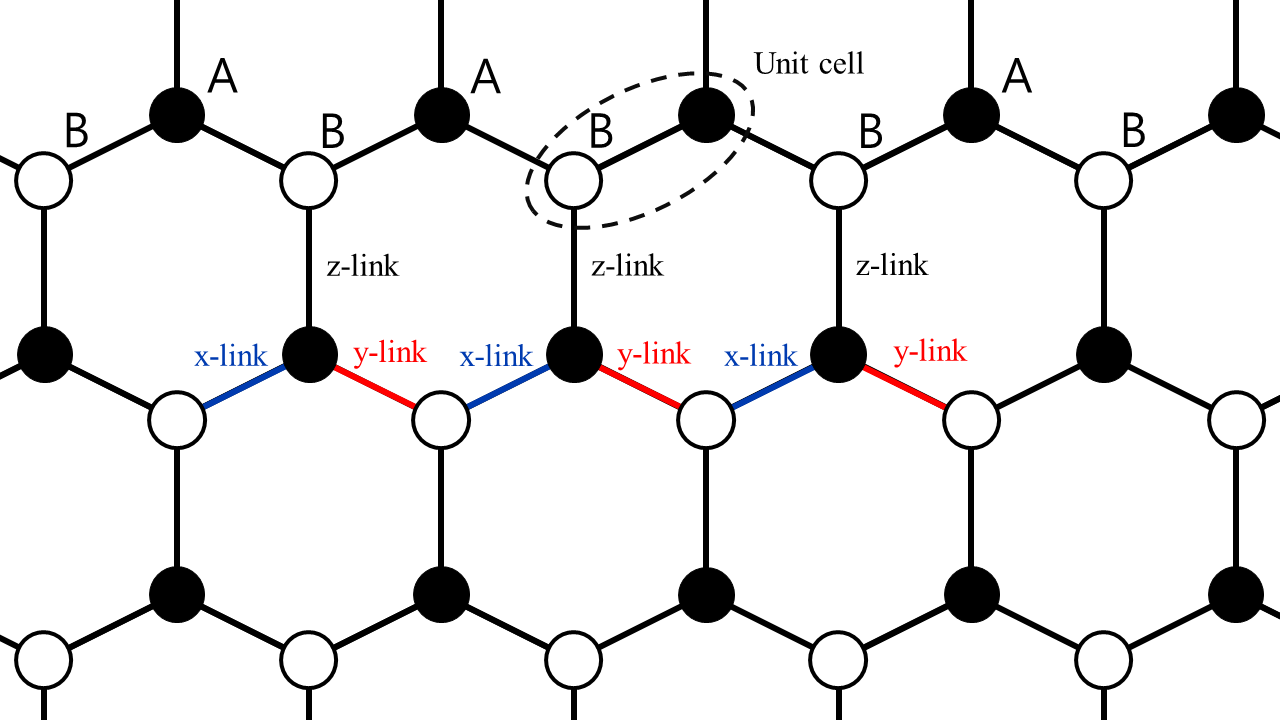 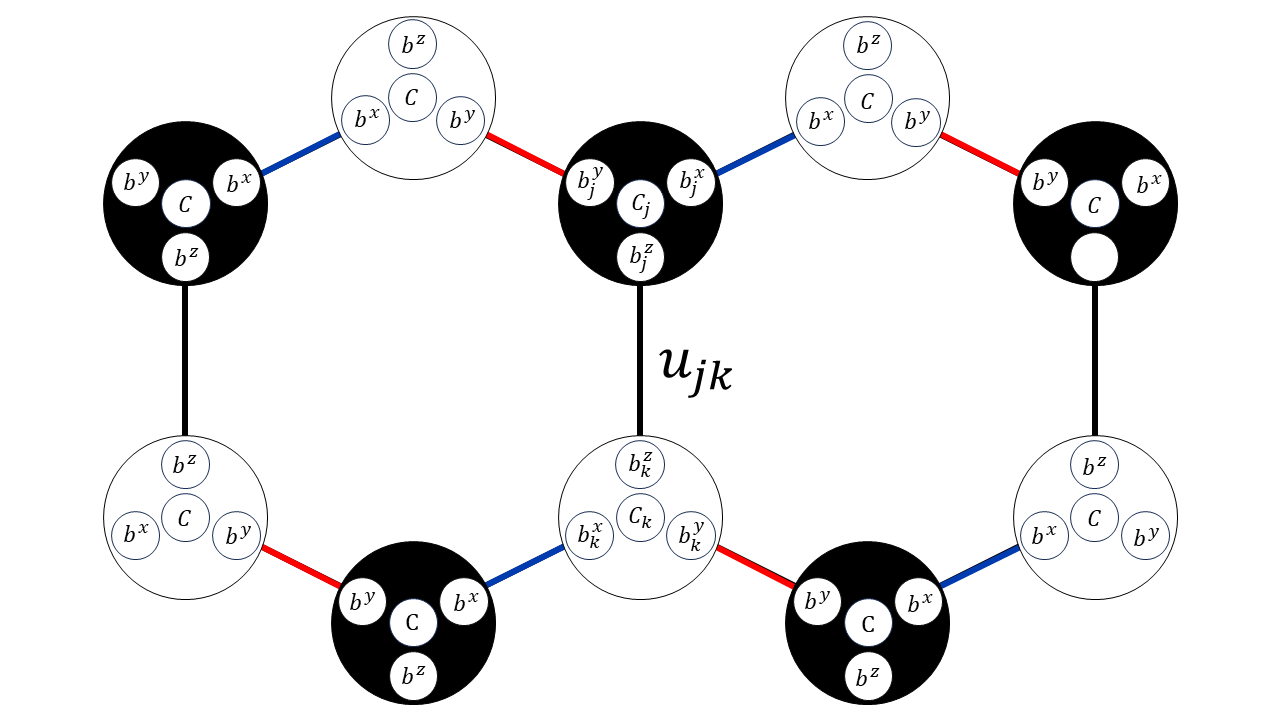 Majorana representation
Kitaev quantum spin liquid
satisfies the spin operator properties:
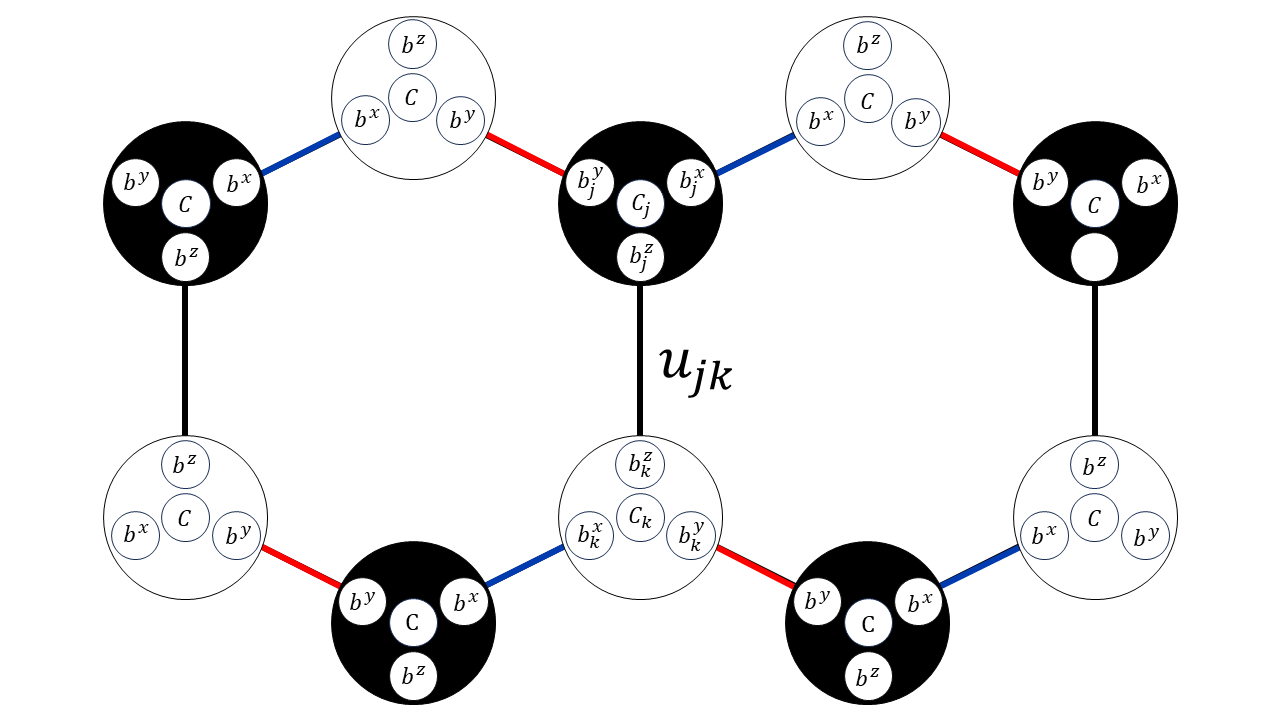 Kitaev quantum spin liquid
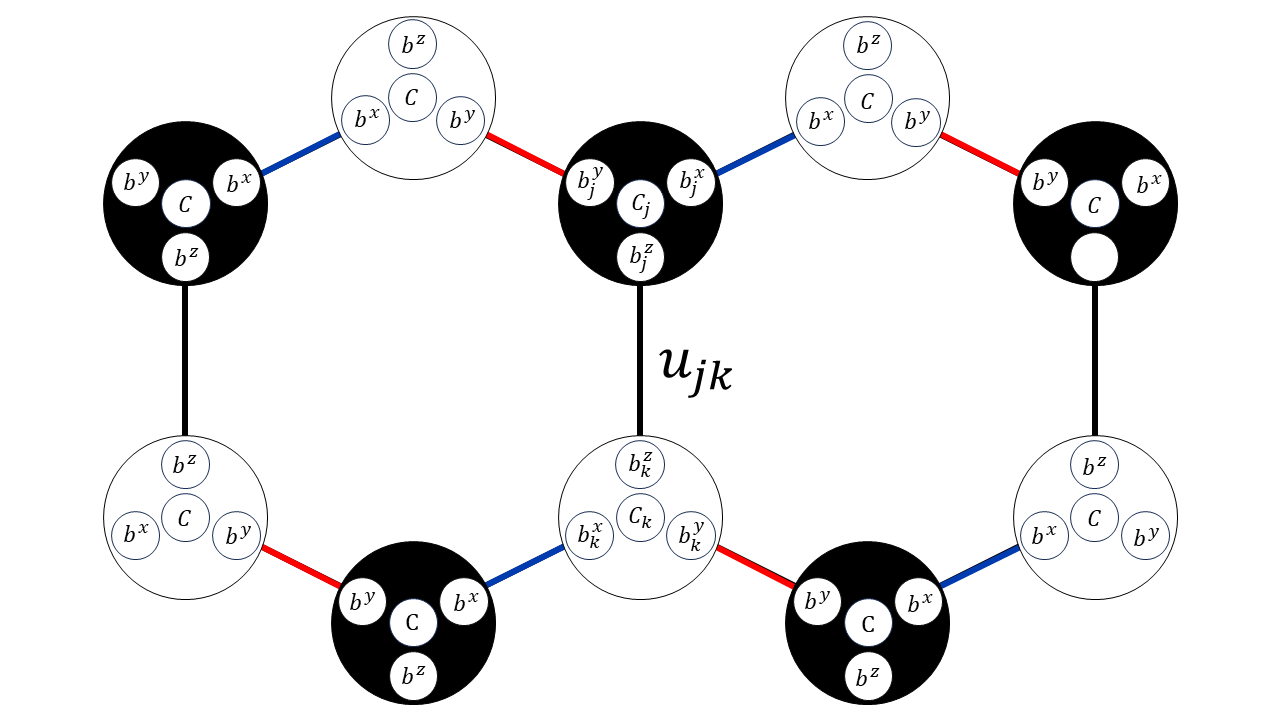 Kitaev quantum spin liquid
Kitaev quantum spin liquid
Kitaev quantum spin liquid
It cannot be solved exactly. One takes the Zeeman term perturbatively,
Former experiment
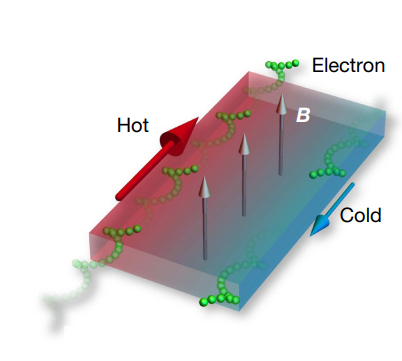 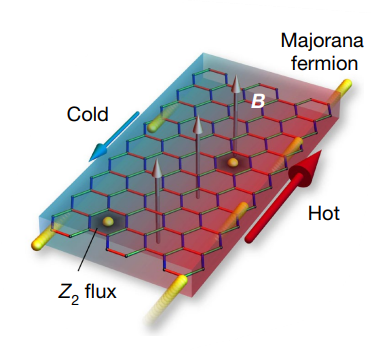 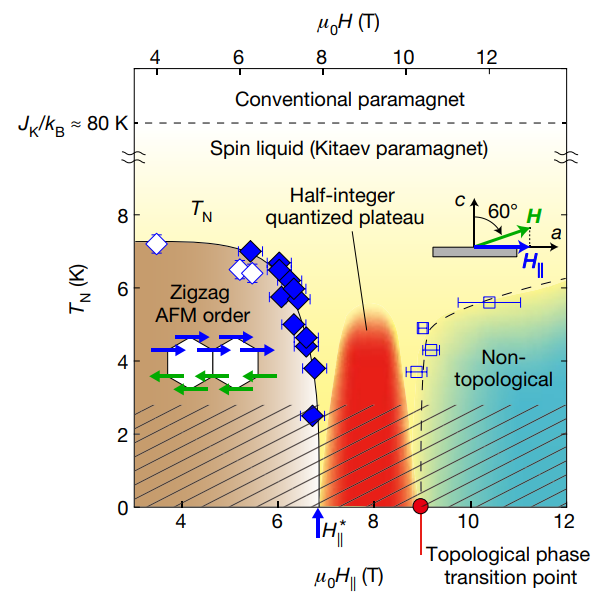 그림 출처: Y. Kasahara, T. Ohnishi, Y. Mizukami, O. Tanaka, Sixiao Ma, K. Sugii,N. Kurita, H. Tanaka, J. Nasu, Y. Motome, T. Shibauchi, and Y. Mat-suda. Majorana quantization and half-integer thermal quantum hall ef-fect in a kitaev spin liquid. Nature, 559(7713):227–231, Jul 2018
Numerical computation
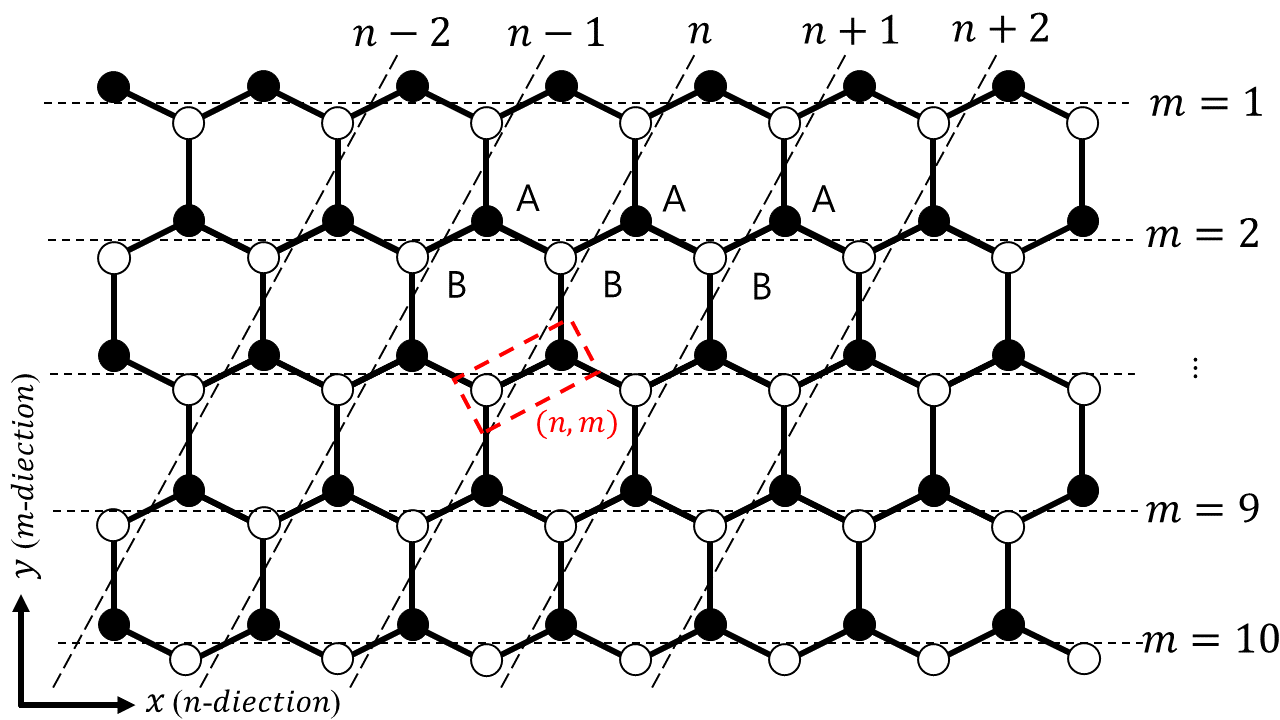 Numerical computation
The Hamiltonian is diagonalized by Fourier transformation
Numerical computation
Energy current operator is defined with energy polarization
Numerical computation
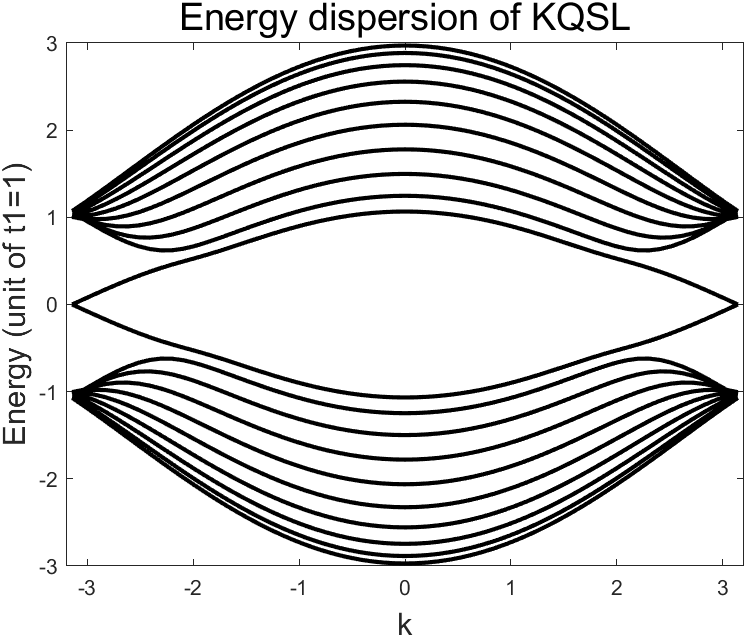 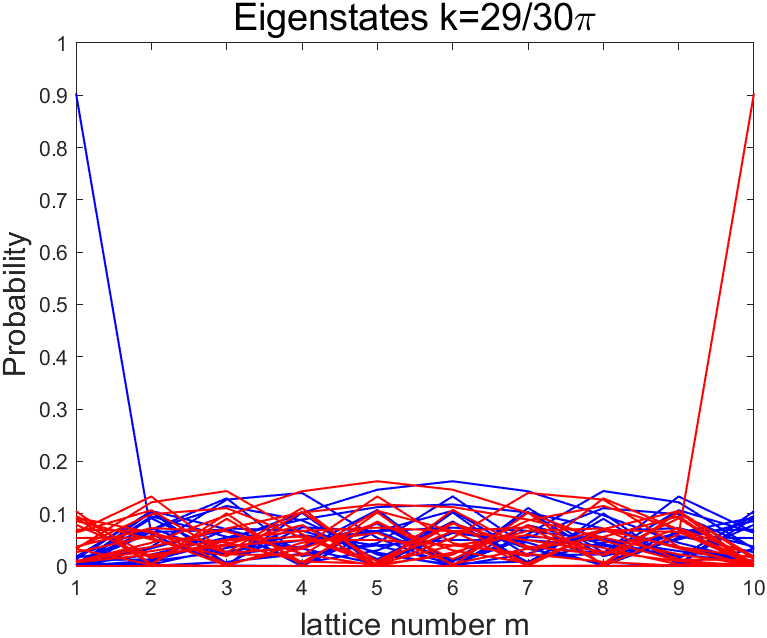 Numerical computation
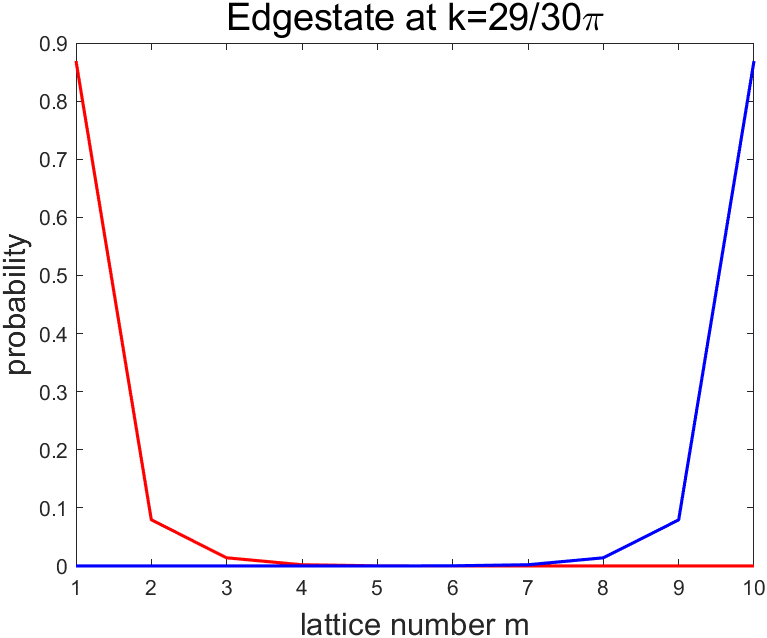 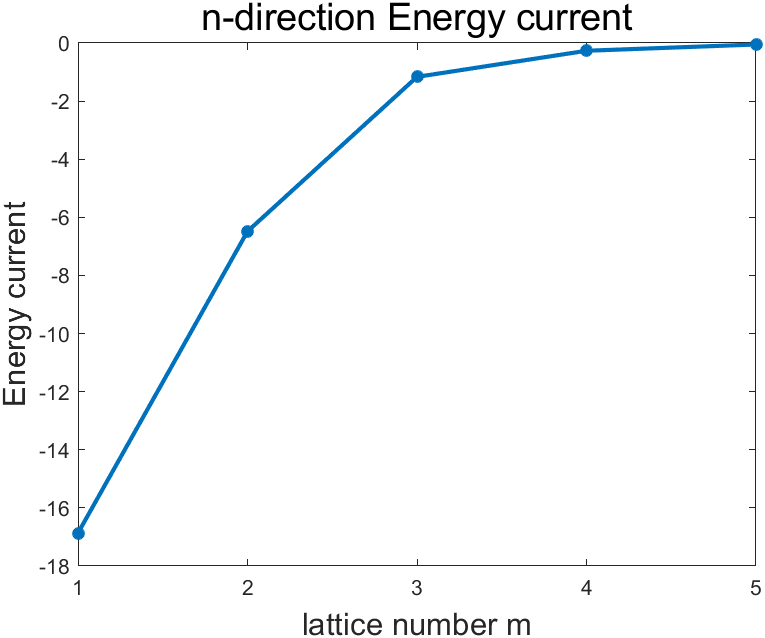 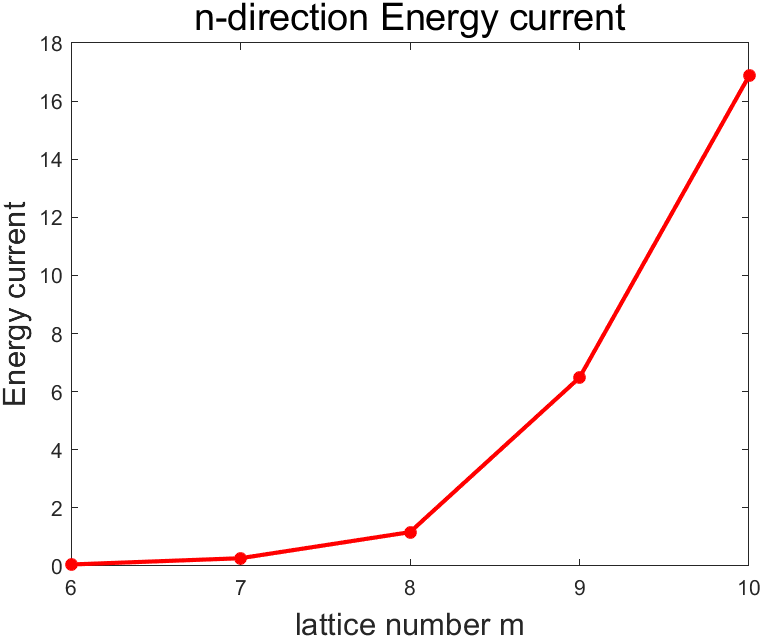 Edge state
The energy current distribution.
We can verify at the edges the currents flow opposite direction.
Also, we can see that the currents decrease as it goes to bulk.
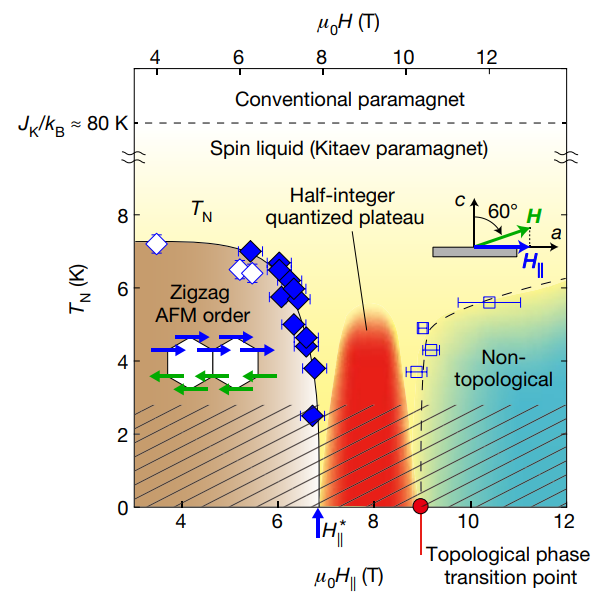 Summary
Numerical computation of thermal energy current of two different topological states.
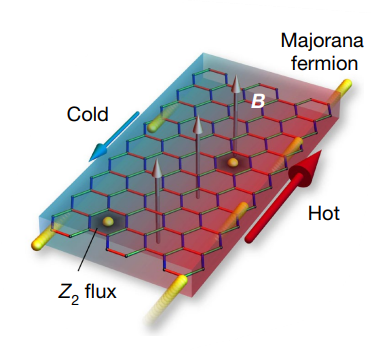 We verify 
the currents flowing at the edges
and further the distribution of the 
current by numerical computation.
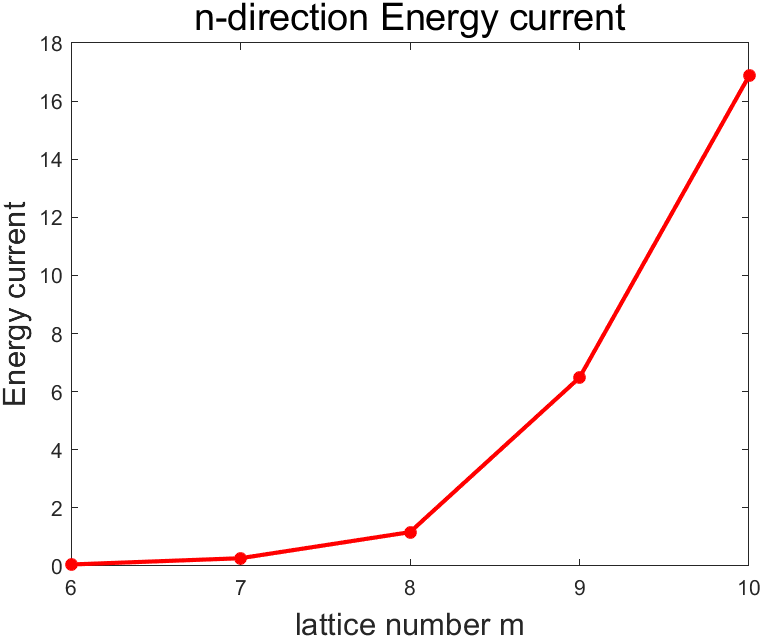 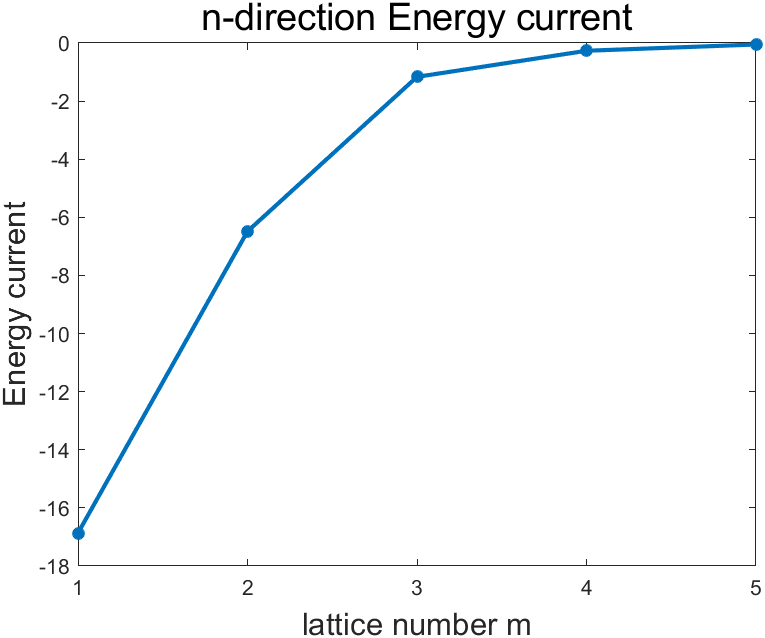 Discussion
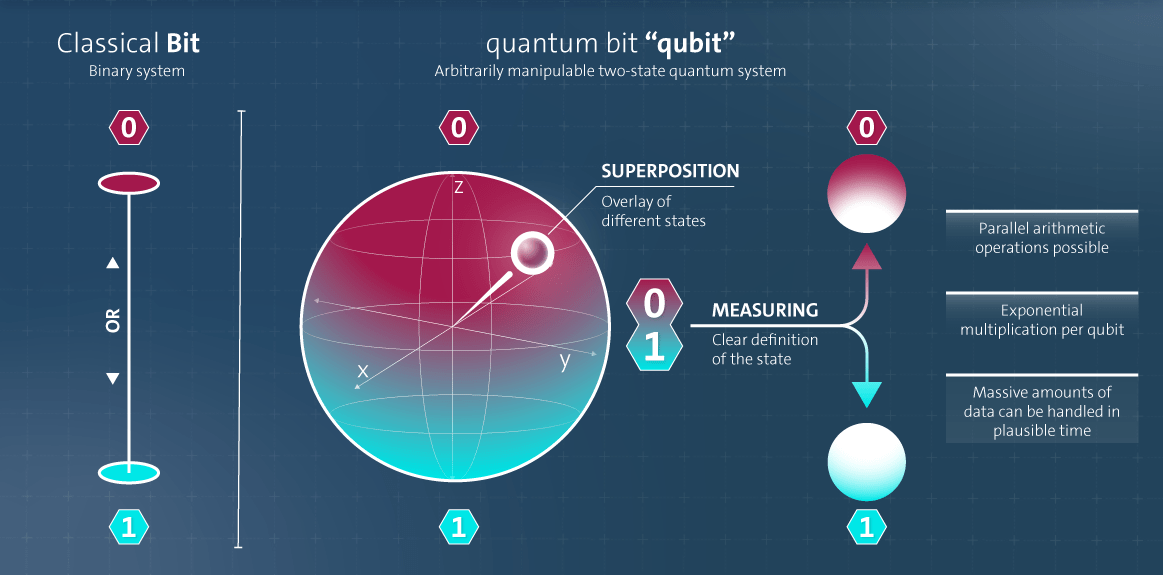 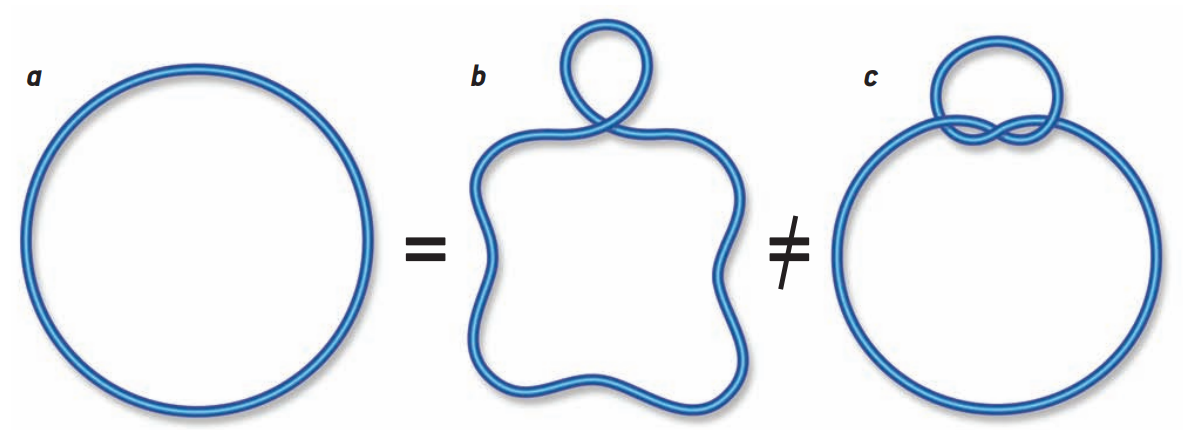 그림출처: https://devopedia.org/images/article/376/3669.1640606814.svg
Graham P Collins. Computing with quantum knots. Scientific American, 294(4):56–63, 2006
Question?